Nehas co tě nepálí
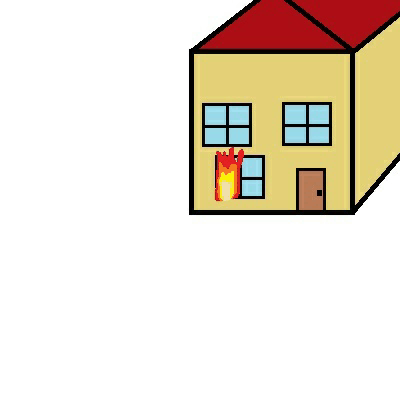 Požárnický vůz jede BUM BUM
Za stříkačkou stojí pomocník BUM BUM
Když máš strach volej číslo hasičů BUM BUM
Před zkázou zachrání tě BUM BUM
.
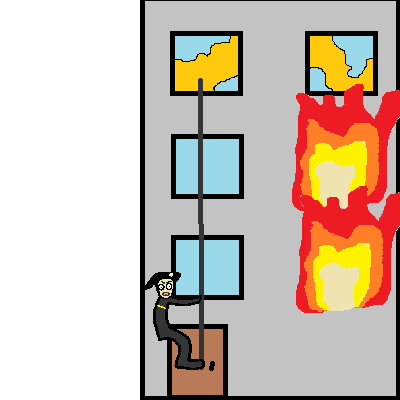 Chrání lidi a přírodu BUM BUM
Za jejich rychlost jim dlužíte vděk BUM BUM
Tak jim poděkujte BUM BUM
Jinak vám zhoří váš DUM DUM
Chrání lidi a přírodu BUM BUM
Za jejich rychlost jim dlužíte vděk BUM BUM
Tak jim poděkujte BUM BUM
Jinak vám zhoří váš DUM DUM
Zpracoval: Tomáš Orviský
Skupina : DT 1
Škola: Všeobecné a sportovní gymnázium Bruntál
.